Chào mừng các em đến với tiết Toán
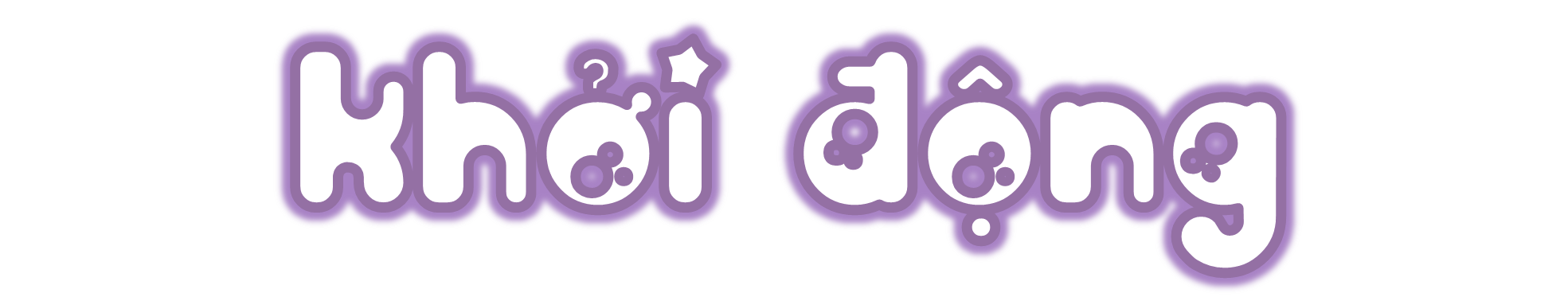 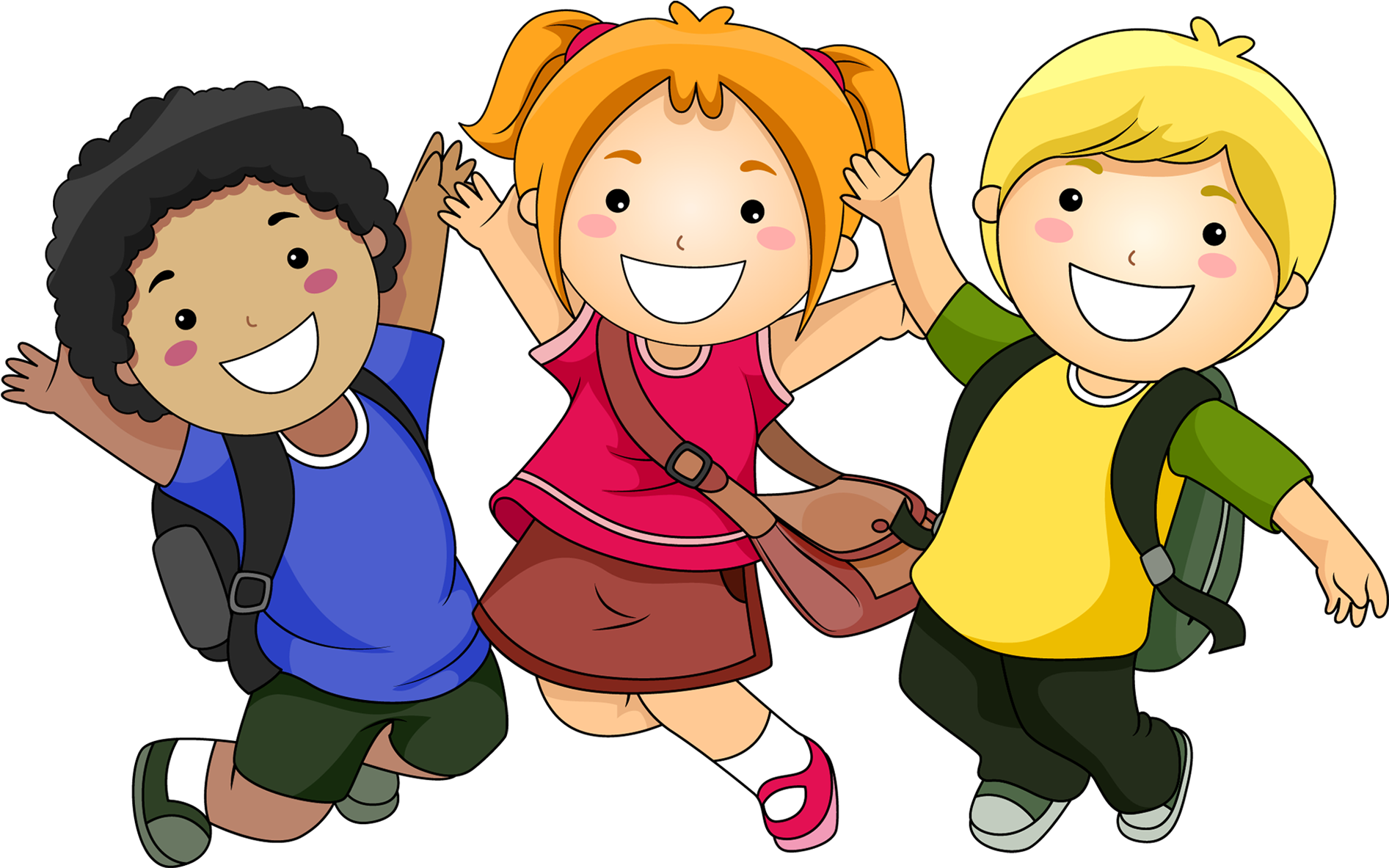 [Speaker Notes: Tác giả bộ ppt Toán + Tiếng Việt các lớp 1, 2, 3: Phan Thị Linh – Đà Nẵng
Sđt lh: 0916.604.268
+ Zalo: 0916.604.268
+ Facebook cá nhân: https://www.facebook.com/nhilinh.phan/
+ Nhóm chia sẻ tài liệu: https://www.facebook.com/groups/443096903751589
Hãy liên hệ chính chủ sản phẩm để được hỗ trợ và đồng hành trong suốt năm học nhé!]
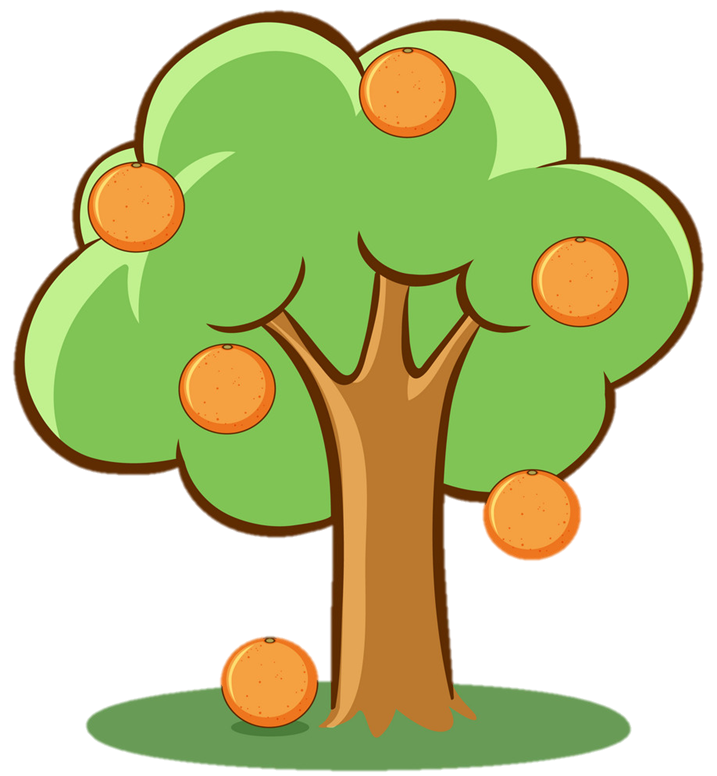 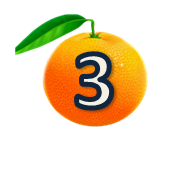 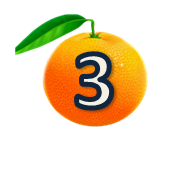 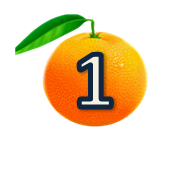 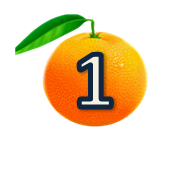 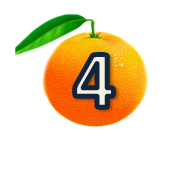 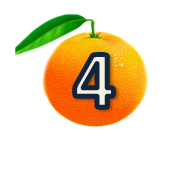 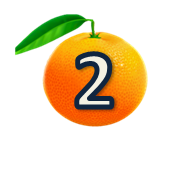 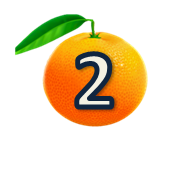 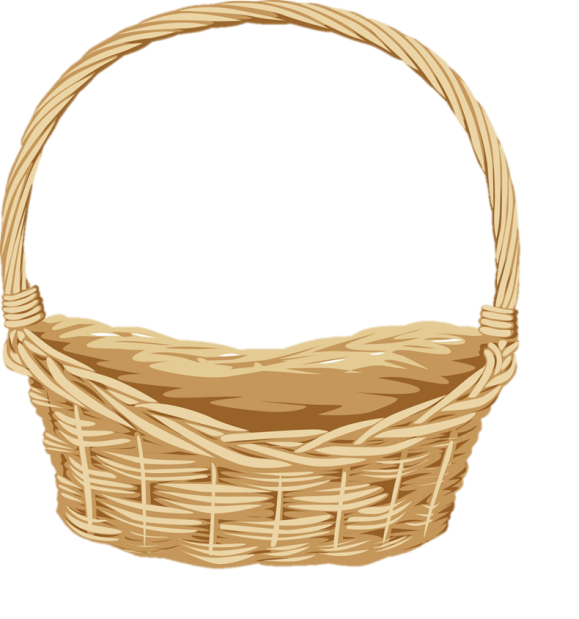 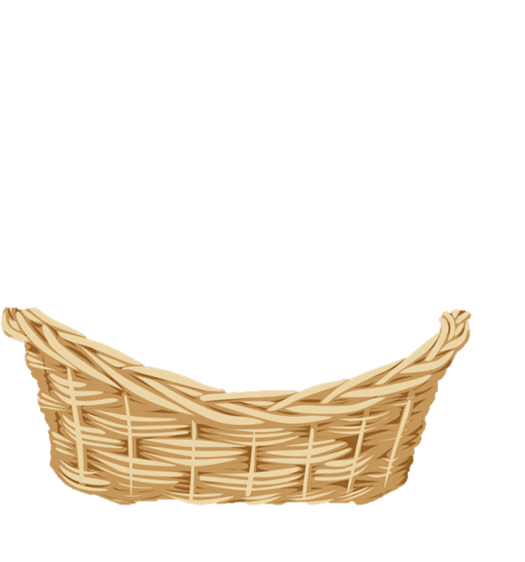 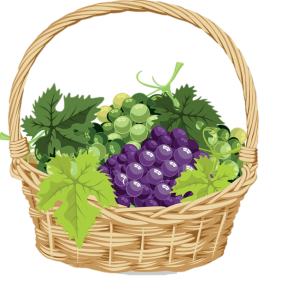 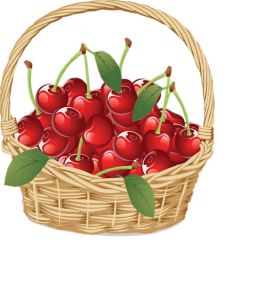 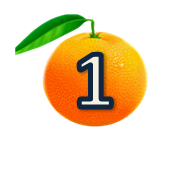 Làm tròn số 3 565 đến hàng trăm:
A
3 600
B
3 500
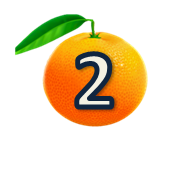 Trong các số 3 801, 3 989, 4 001, 3 999 số lớn nhất là:
A
3 801
B
3 989
C
4 001
D
3 999
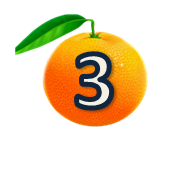 Trong các số 5 801, 4 989, 4 001, 4 999 số bé nhất là:
A
5 801
B
4 989
C
4 001
D
4 999
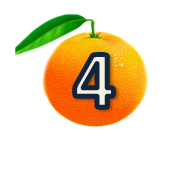 Số 3 609 có chữ số hàng trăm là:
A
3
B
0
D
9
C
6
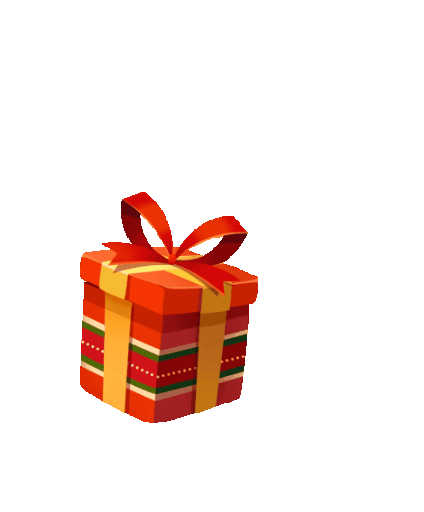 Chúc mừng các em đã khởi động xuất sắc!
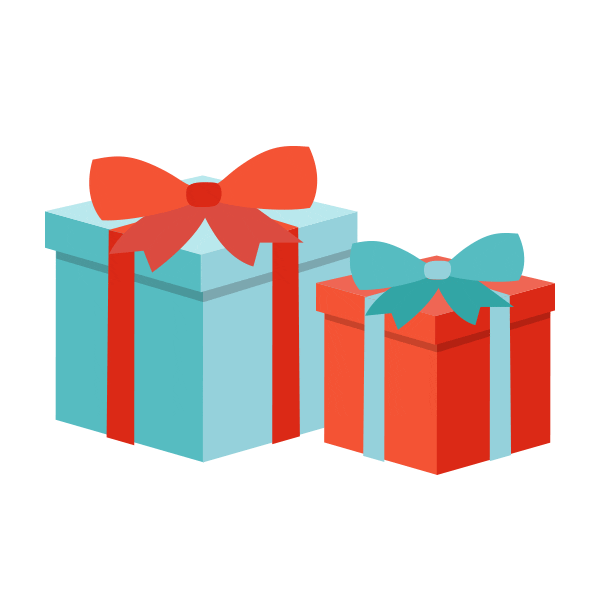 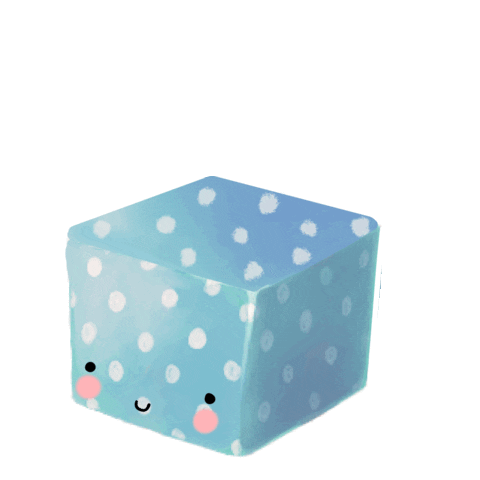 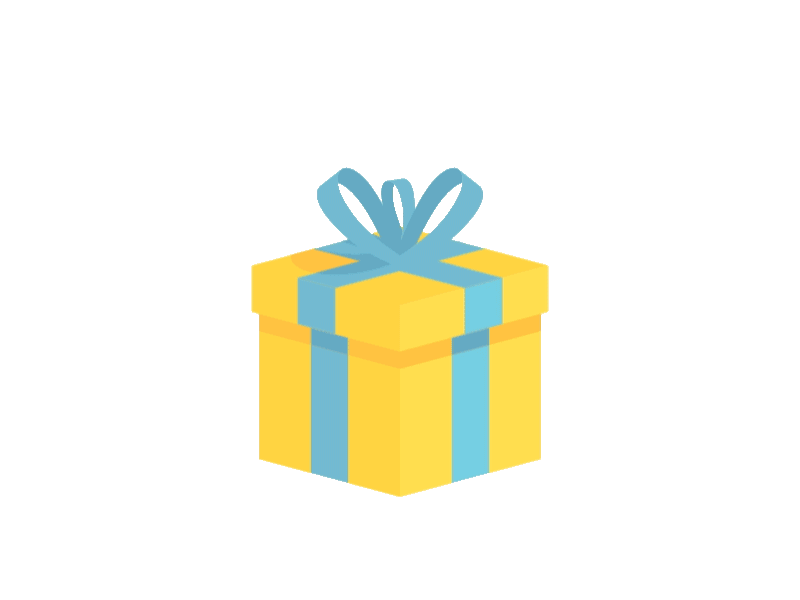 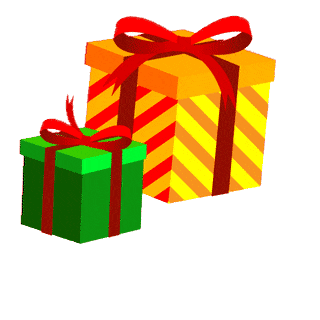 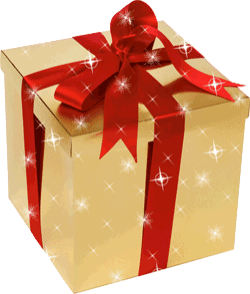 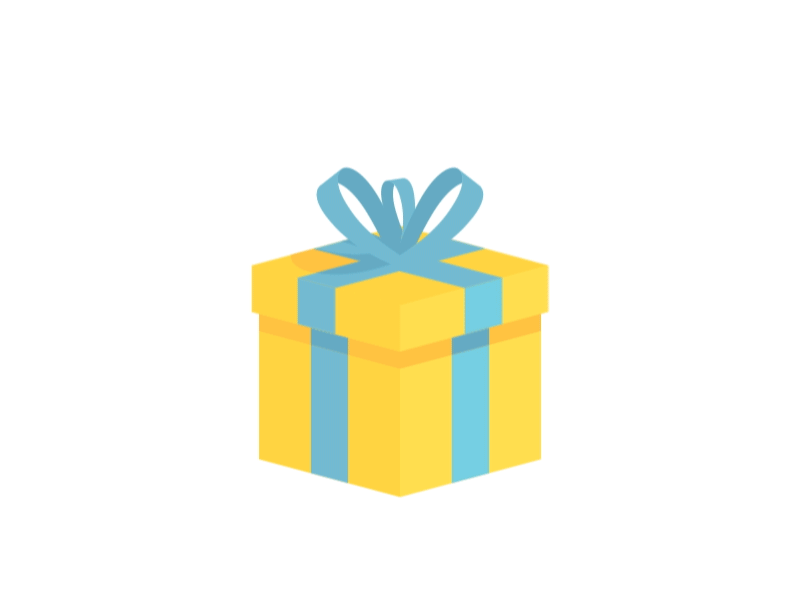 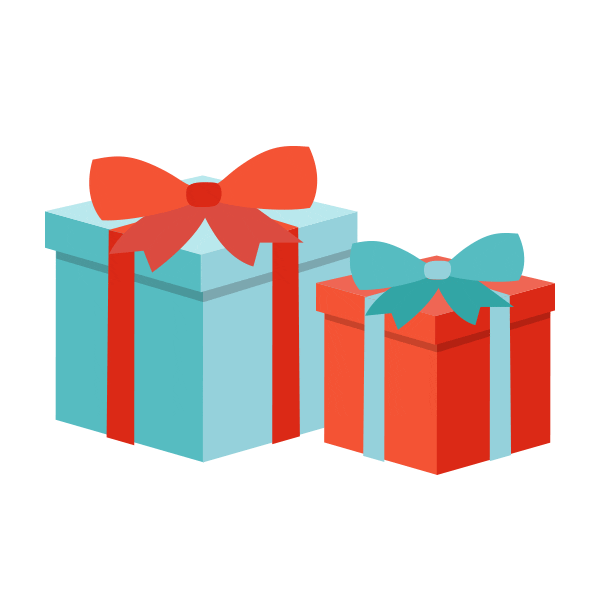 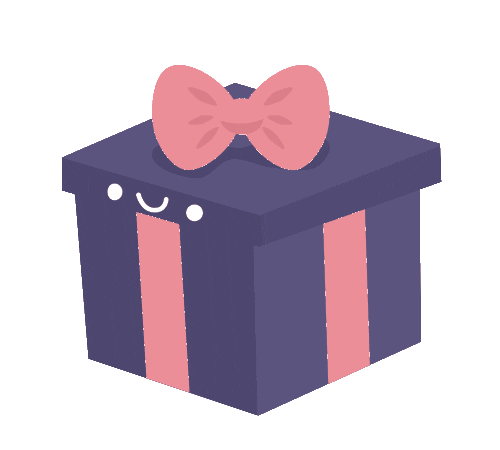 [Speaker Notes: GV tặng quà cho HS

Tác giả bộ ppt Toán + Tiếng Việt các lớp 1, 2, 3: Phan Thị Linh – Đà Nẵng
Sđt lh: 0916.604.268
+ Zalo: 0916.604.268
+ Facebook cá nhân: https://www.facebook.com/nhilinh.phan/
+ Nhóm chia sẻ tài liệu: https://www.facebook.com/groups/443096903751589
Hãy liên hệ chính chủ sản phẩm để được hỗ trợ và đồng hành trong suốt năm học nhé!]
CHỦ ĐỀ 8
CÁC SỐ ĐẾN 10 000
BÀI 49
LUYỆN TẬP CHUNG (TIẾT 3)
LUYỆN TẬP
1
Số?
6 411 = ? + 400 + ? + 1
6 409 = 6 000 + ? + 9
6 412 = 6 000 + ? + 10 + ?
6 410 = 6 000 + 400 + ?
1
Số?
6 411 = ? + 400 + ? + 1
6 411
6 409 = 6 000 + ? + 9
6 409
6 412
6 412 = 6 000 + ? + 10 + ?
6 410
6 410 = 6 000 + 400 + ?
a) Mai có các thẻ số từ 0 đến 9. Mai có thể đặt thẻ số nào vào vị trí dấu “?” để được phép so sánh đúng?
2
5
?
0
1
>
5
7
9
9
b) Mai có tất cả bao nhiêu cách chọn thẻ số phù hợp với yêu cầu trên?
a) Mai có các thẻ số từ 0 đến 9. Mai có thể đặt thẻ số nào vào vị trí dấu “?” để được phép so sánh đúng?
2
5
8
?
9
0
1
>
5
7
9
9
b) Mai có tất cả bao nhiêu cách chọn thẻ số phù hợp với yêu cầu trên?
3
Chọn câu trả lời đúng:
Trường học của Rô – bốt có 1 992 học sinh. Nếu làm tròn số học sinh đến hàng trăm, ta có thể nói:
Trường học của  Rô – bốt có khoảng:
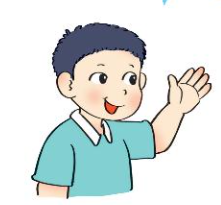 A
B
2 000 học sinh
1 950 học sinh
D
1 000 học sinh
C
1 900 học sinh
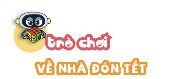 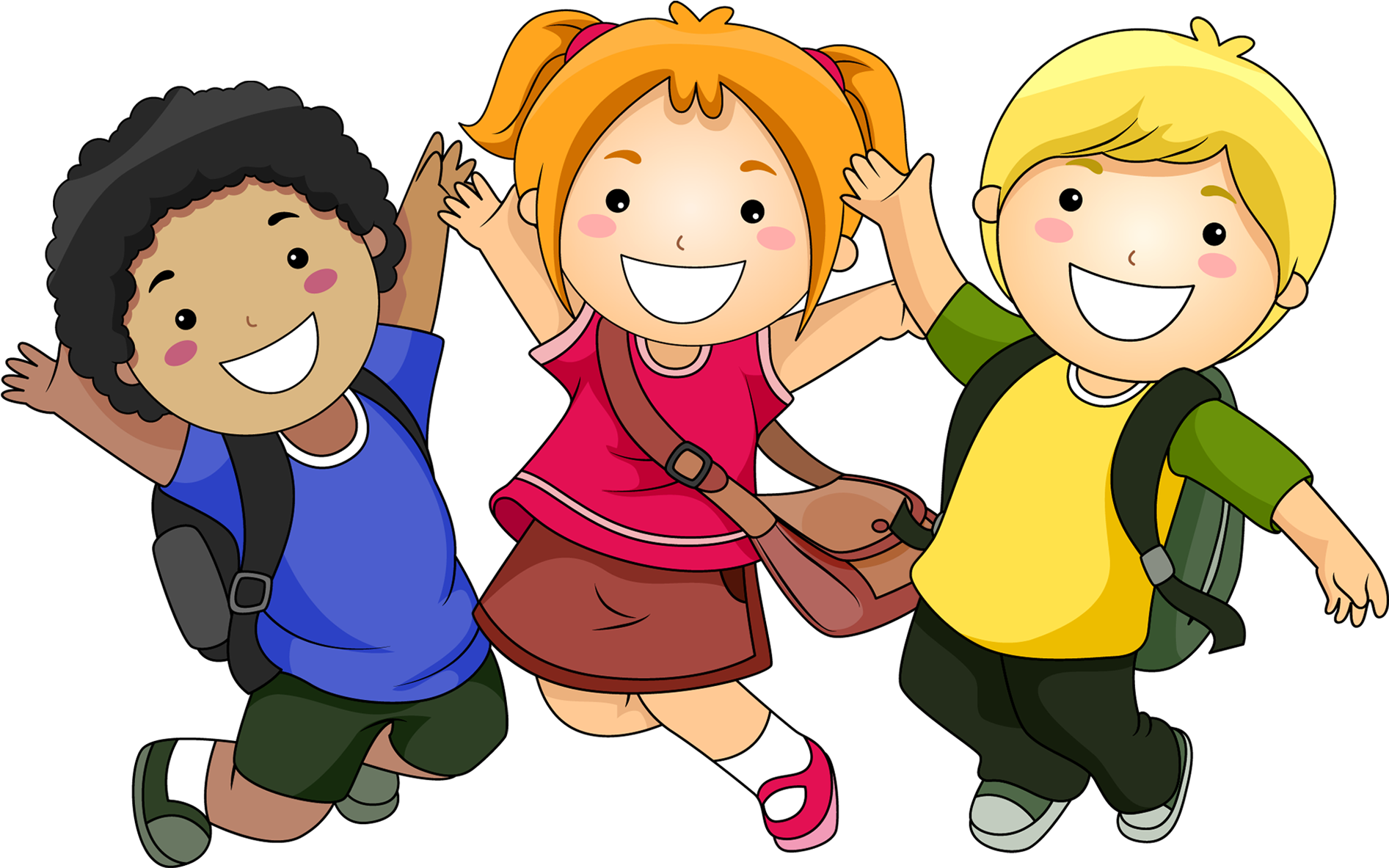 Cách chơi:
Người chơi bắt đầu từ ô XUẤT PHÁT. Khi đến lượt người chơi gieo xúc xắc rồi di chuyển số ô bằng số chấm nhận được. Nếu đến ô màu xanh thì di chuyển theo hướng mũi tên.
 So sánh số trong ô mới đi đến với số ở ô XUẤT PHÁT( SỐ 3 579 ). Nếu so sánh sai thì phải quay về ô xuất phát trước đó.
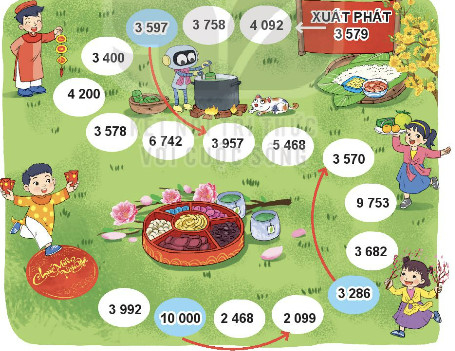 [Speaker Notes: Tác giả bộ ppt Toán + Tiếng Việt các lớp 1, 2, 3: Phan Thị Linh – Đà Nẵng
Sđt lh: 0916.604.268
+ Zalo: 0916.604.268
+ Facebook cá nhân: https://www.facebook.com/nhilinh.phan/
+ Nhóm chia sẻ tài liệu: https://www.facebook.com/groups/443096903751589
Hãy liên hệ chính chủ sản phẩm để được hỗ trợ và đồng hành trong suốt năm học nhé!]
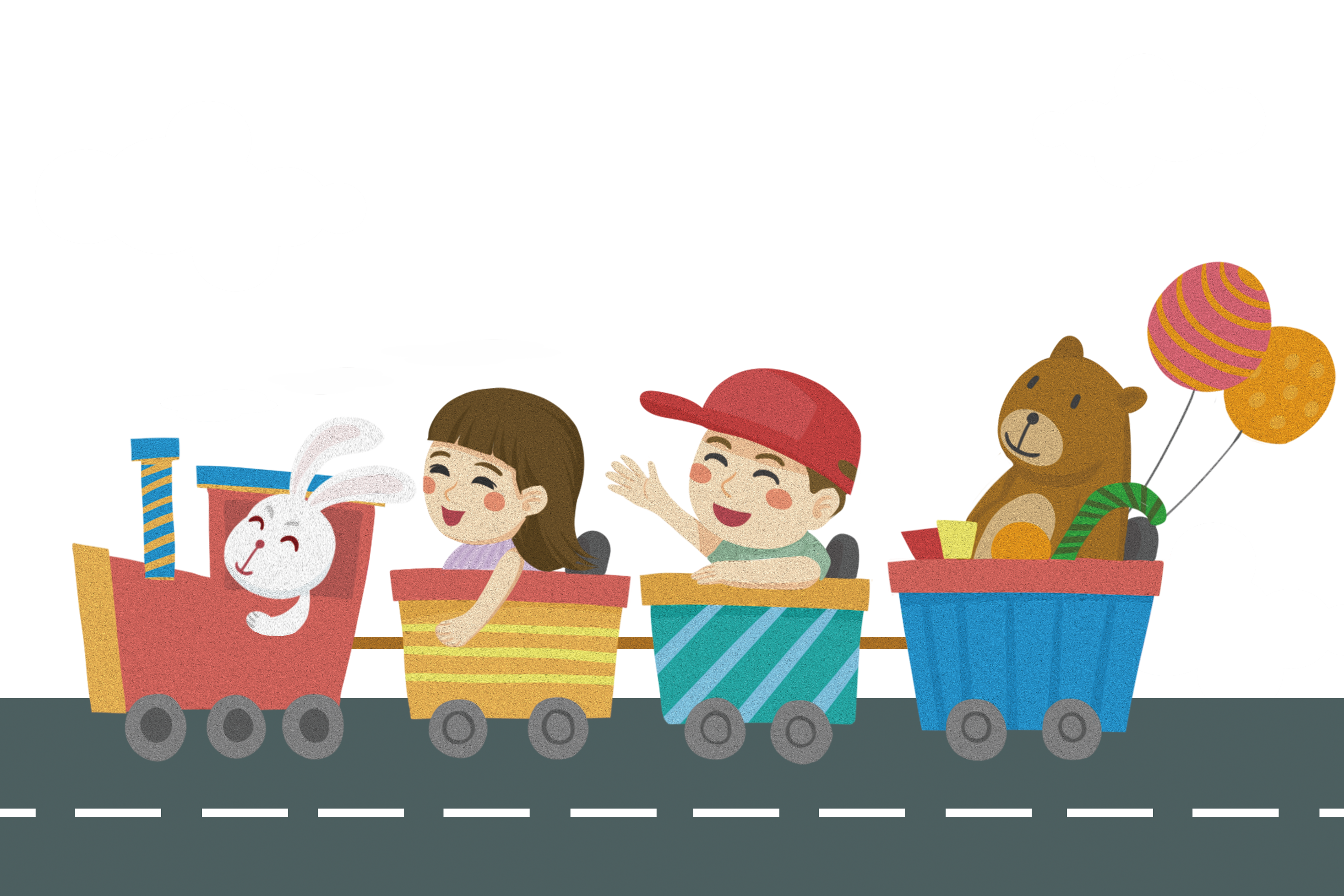 CHÀO TẠM BIỆT